بسم‌الله الرحمن الرحیم
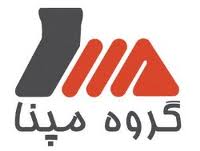 شرکت‌های هلدینگ
حسین عبده تبریزی
13 آبان ماه 1389– تهران
سمینار آموزشی برای مدیران گروه مپنا
اگر آن‌ها فکر می‌کنند شما می‌توانید سایر شرکت‌ها را کنترل کنید، پس این کار را انجام دهید.
یوجین اف. بریگام
Holding
هلدینگ
Parent
مادر
Conglomerates
گروه‌های تولیدی
Multi businesses
چند کسب و کارها
واژۀ هلدینگ
Subsidiary
Controlled
Affiliate
Daughter
تابعه
تحت کنترل
وابسته
دختر
تابعه
کمپانی هند شرقی
31 دسامبر 1600 میلادی- لندن
اولین شرکت مادر
زمان و مکان ثبت
سرمایه
تعداد سهامدار
125 نفر
12 هزار پوند
اولین‌ هلدینگ ثبت‌شده
شروع نهضت ترکیب شرکت‌ها و تشکیل هلدینگ‌ها
1889
تصویب قانون تأسیس شرکت‌های هلدینگ در نیوجرسی
1889
بیش از 40% سرمایۀ صنعتی کشور
بیش از 300 هلدینگ صنعتی با سرمایه‌ای بیش از 7 میلیارد دلار
1904
تاریخچه در ایالات متحده
مایکروسافت
آی بی ام
جنرال موتورز
تویوتا
جنرال الکتریک
موتورولا
نمونه‌های معتبر
قبل از انقلاب
صنایع بهشهر
گروه خاور
گروه صنعتی ملی
بعد از انقلاب
ایران خودرو
سایپا
شرکت مدیریت پروژه‌های نیروگاهی ایران (مپنا)
پیشگامان هلدینگ در ایران
شرکتی که مالک سهام یک یا چند شرکت دیگر است و به‌عنوان شرکت مادر در آن‌ شرکت‌ها سیاست‌گذاری می‌کند.
شرکتی سرمایه‌گذار، مدیریتی و تخصصی است که دارندۀ بخش نسبتاً زیادی از سهام دیگر شرکت‌هاست.
تعریف عمومی هلدینگ
تعریف عمومی
کنترل شرکت‌های تابعه محور اصلی تعریف است.
تعریف قانونی
درصد مالکیت در شرکت‌های تابعه محور اصلی تعریف است.
تعریف عمومی-تعریف قانونی
آمریکا
پرتغال
انگلیس
ایران
بیش از 80%
بیش از 90%
بیش از 50%
بیش از 50%
تعریف قانونی در برخی کشورها
Berkshire Hathaway
تعداد بیشماری شرکت بیمه، شرکت‌های تولیدی، خرده‌فروشی و ...
تولید‌کنندۀ شکلات، مبلمان، ناشر دایرةالمعارف و روزنامه، بازرگانی جواهرآلات، تولید و توزیع انواع یونیفرم، واردات و توزیع کفش، توزیع برق و گاز
میانگین رشد ارزش دفتری معادل 20/3 % در طی 44 سال گذشته
نمونه در آمریکا
ویژگی توابع
کنترل یا کسب و کار
انواع هلدینگ
بانک‌های خصوصی می‌توانند شرکت هلدینگ تخصصی تشکیل دهند.
در این‌صورت شایستگی‌های محوری خود را در جهت مدیریت توابع به‌کار می‌گیرند.
در این‌صورت می‌توانند از مزایای حاصل از هم‌افزایی استفاده کنند.
هلدینگ بانکی در ایران
تحصیل دیگر شرکت‌ها
تجزیۀ شرکت
شرکت شروع به خرید سایر شرکت‌ها می‌کند و به‌تدریج یک ستاد مرکزی برای کنترل ایجاد می‌شود.
شرکت به دو یا چند شرکت تجزیه می‌شود و یک ستاد مرکزی شرکت‌های حاصله را کنترل می‌کند.
ایجاد هلدینگ
April 2008
SUGI Holding
SUGI Pharmacy
فروش محصولات داروخانه‌ای، غذای سالم و لوازم آرایشی
SUGI Medical
احداث و ادارۀ داروخانه‌ها، تجویز نسخه برای مشتریان، فعالیت‌‌های آموزشی
تجزیۀ شرکت SUGI Pharmacy در بورس توکیو
تقویت حاکمیت شرکتی
بهبود کارایی مدیریت
راه‌اندازی کسب و کار مراقبت‌های پزشکی
ساختاردهی مجدد انعطاف‌پذیر
گزارش هیأت مدیرۀ SUGI Pharmacy از اهداف تجزیه
March 2005
نمونه
ادغام
دو یا چند شرکت با هم ادغام می‌شود و ستادی مرکزی جهت کنترل شرکت‌های ادغام‌شده ایجاد می‌شود.
ایجاد هلدینگ
شرکت سرمایه‌گذاری با پاهای خود رأی می‌دهد.
شرکت هلدینگ با دستان خود رأی می‌دهد.
هلدینگ در مقابل سرمایه‌گذاری
شرکت‌های بسیاری بدون بررسی سودآوری وارد هلدینگ می‌شوند.
توجهی به نقش کنترل و ویژگی‌های هلدینگ نشده است.
چه‌بسا هلدینگ‌ها که برای توسعۀ حوزۀ قدرت مدیران ایجاد می‌شود.
هلدینگ در ایران
سهامداران
سهامداران
هلدینگ
مدیر
کسب و کارها
کسب و کار
نقش هلدینگ
هم‌افزایی
?
ارزش سبد کسب و کارها
مجموع ارزش کسب و کارهای مستقل
هم‌کاهی
معمای هلدینگ
هدف اولیه
خلق ارزش بیشتر نسبت به کسب و کارهای مستقل
هدف ایده‌آل
خلق ارزش بیشتر نسبت به هلدینگ‌های رقیب
سطوح اهداف
اثر انفرادی
اثر ارتباطی
اثر خدماتی
توسعۀ شرکت
انتصاب مدیران
خدمات مالی
کسب و کارهای مرتبط
تغییر ترکیب محصول-خدمت
کنترل بودجه
پرسنلی
بازنگری‌ استراتژی‌ها
بازاریابی
کسب و کارهای نامرتبط
تحصیل دیگر شرکت‌ها
تصمیمات سرمایه‌گذاری
فنی و مهندسی
روش‌های خلق ارزش در شرکت‌های مادر
تعارض میان منافع مدیران و ذینفعان
نیاز به تخصص‌های ویژه
ضعف مدیریت
کمبود ارتباط
شرایط اثرگذار بر خلق ارزش
لحاظ اثر طرح بر سایر کسب و کارها
اثرات مثبت
اثرات منفی
فرصت‌های بالقوه 


((Potential Opportunities
تغذیه از خود

 
((Cannibalization
ارزیابی پروژه‌های کسب و کارها
انعطاف‌پذیری
بهره‌برداری از ظرفیت
ورود به بازارهای جدید
متوقف‌ساختن طرح
عرضۀ محصولات مکمل
به تأخیر‌انداختن طرح
توسعۀ محصول
کم‌کردن تولید
فرصت‌های بالقوۀ سرمایه‌گذاری
فقط تعداد کمی از شرکت‌های مادر ارزش ایجاد می‌کنند و اکثریت آن‌ها قادر به خلق ارزش نبوده و حتی باعث از بین رفتن ارزش‌های موجود می‌شوند.
این نتیجه صرف‌‌نظر از پیچیدگی و اندازۀ شرکت‌های هلدینگ  و نیز محل فعالیت آن‌ها قابل‌تعمیم است.
آیا شرکت‌های هلدینگ همچنان باید زنده بمانند؟
آیا شرکت‌های هلدینگ در آینده نیز در نقش رهبر اقتصاد جهان ظاهر خواهند شد؟
نتایج تجربی گولد و همکارانش (1994)
تام برنز (1962)   جامعه‌شناسی صنعت
ماری جو هچ (2006)     تئوری سازمان
سازمان‌های عصر فراصنعتی، کوچکتر، روان‌تر و منعطف‌تر از سازمان‌های امروزی‌اند.
در آینده در سازمان‌های کوچک‌تر، متمرکز‌تر، غیررسمی و منعطفی فعالیت خواهیم کرد.
پیش‌بینی از اندازۀ شرکت‌های آتی
ساختار ساده
(Without Form)
ساختار کارویژه‌ای
((Unitary Form
ساختار چندبخشی
((Multidivisional Form
ساختار هلدینگ
((Holding-Form
تکامل ساختارها
شرکت الف
نیرهای جانب مرکز
ستاد مرکزی
شرکت د
شرکت ب
نیرهای گریز از مرکز
شرکت ج
منظومۀ هلدینگی
ساختار هلدینگ
ساختار چندبخشی
تنوع نامربوط دارد.
رشد بیرونی دارد.
تنوع مربوط دارد.
رشد درونی دارد.
تمرکز نسبتاً کمتر است.
کنترل بیشتر مالی است.
تمرکز نسبتاً بیشتر است.
کنترل بیشتر استراتژیک است.
ساختارهای چندبخشی و هلدینگ
شباهت کالاها و خدمات
شباهت خریداران
معیارها
شباهت فرآیندهای تولیدی
شباهت هدف خرید
طبقه‌بندی شرکت‌های تابعه
تمایل ستاد مرکزی به تمرکزگرایی
توسعۀ شرکتی با سابقۀ زیاد
بهره‌گیری چند کسب و کار از منابع مشترک
مدیر کسب و کار بر تصمیمات استراتژیک کنترل کمی دارد.
شرکت مادر در داخل یک کسب و کار غالب متبلور می‌شود.
چند کسب و کار در مرزهایی نامشخص هم‌پوشانی دارند.
ابهام در تعریف ستاد و کسب و کارها
سازمان‌دهی آسان
مدیریت متمرکز
انعطاف‌پذیری در تولید
کاهش رقابت
تسری حسن‌شهرت
سربار مرکزی کم
مزایای تبدیل‌شدن به هلدینگ
تسهیل تأمین مالی پروژه
تسریع رشد
تربیت مدیران چندبعدی
تسهیل ارزیابی عملکرد
مزایای تبدیل‌شدن به هلدینگ
کاهش ریسک
تفکیک حقوقی
کنترل با مالکیت محدود
مزایای محوری تبدیل‌شدن به هلدینگ
جهت کنترل سایر شرکت‌ها نیازی به در اختیار داشتن اکثریت سهام نیست.
در اغلب موارد با بیش از 25% سهام می‌توان کنترل شرکت را در دست گرفت.
چنانچه سهام در سطح وسیعی توزیع شده باشد، با حدود 10% سهام می‌توان کنترل شرکت را در دست گرفت.
کنترل با مالکیت محدود
Southern Company
هلدینگ، کاراترین ساختار
Alabama Power
پراکندگی جغرافیایی
Gulf Power
Mississippi Power
قوانین محلی متفاوت
Georgiou Power
تفکیک حقوقی
غالباً زیان‌ها را به یکی از دلایل زیر جبران می‌کند:
حفظ حسن‌شهرت و از دست‌ندادن مشتریان خود
حفظ سرمایه‌گذاری‌های اولیۀ خود
تضامین هلدینگ نزد اعتباردهندگان
به‌هنگام وقوع بحران در اقمار، هلدینگ چه می‌کند؟
استراتژی اصلی، رفع نیازهای گروه از طریق شرکت‌های تابعه است.
اکثریت سهام شرکت‌های تابعه در اختیار مادر است.
از مزیت کنترل با مالکیت محدود کمتر استفاده می‌شود.
کنترل با مالکیت محدود در ایران
مسألۀ مالیات مضاعف
انتقال ناخواستۀ قدرت از اقمار به ستاد سازمان
سیاسی‌شدن شرکت‌های مادر
پیچیدگی و مشکل‌بودن فرآیندهای کنترل مرکزی
معایب تبدیل‌شدن به هلدینگ
هدف بسیاری از مدیران بیشینه‌سازی اندازۀ شرکت‌هاست. با افزایش اندازۀ شرکت:
بر قدرت، حیثیت، پایگاه و حقوق مدیران افزوده می‌شود.
امنیت شغلی مدیران به سبب محافظت از قبضۀ مالکیت بیشتر می‌شود.
مسألۀ نمایندگی در شکل‌گیری هدینگ‌ها
سبک برنامه‌ریزی استراتژیک
سبک کنترل استراتژیک
سبک کنترل مالی
تفویض
تمرکز
سبک‌های تعاملی در شرکت‌های مادر
مقایسۀ انواع سبک‌های تعاملی
نقش‌های ستاد
تصمیمات‌ تأسیس، نگهداری و توسعه
تخصیص سرمایه
تعیین بودجۀ عملیاتی
تنظیم روش‌ها و آیین‌نامه‌ها
خطراز دست‌رفتن فرصت‌ها وجود دارد.

جلب رضایت اقمار مشکل است.
ویژگی‌ها
ستاره‌ها
استراتژی‌های کسب و کارها خلق می‌شود.
کسب و کارها در محیطی با رقابت شدید فعالیت می‌کنند.
کسب و کارها با سرمایه‌گذاری‌های بلند‌مدت، پرریسک و بزرگ مواجه اند.
سبک برنامه‌ریزی استراتژیک
نقش‌های ستاد
تعیین اهداف
تخصیص سرمایه
ارزیابی کارایی و عملکرد
ویژگی‌ها
گاوهای شیرده
استراتژی کسب و کارها تکمیل می‌شود و یا توسعه می‌یابد.
کسب و کارها در محیطی با رقابت کم فعالیت می‌کنند.
کسب و کارها با تصمیماتی کوچک، تدریجی و کوتاه‌مدت مواجهند.
سبک کنترل مالی
1995
نمونه
عرضۀ عمومی جزئی
شرکت مادر قسمتی از سهام شرکت تابعه را به عموم عرضه می‌کند. پیش از عرضه، تمامی سهام در مالکیت شرکت مادر است.
راهی برای تجدیدساختار مالی
Company A without 
subsidiary B
Company before spin off
Subsidiary B
Shareholders
Shareholders own shares of combined company.
  Own the equity in subsidiary implicitly.
before spin off
Company A without 
subsidiary B
Company after spin off
New Company B
Shareholders
Old shareholders still own shares of company A, 
which now only represent ownership of A without B.
after spin off
ستاد مرکزی
ساده
شرکت A
شرکت B
شرکت C
ستاد مرکزی
تقسیم‌شده
گروه ستادی الف
گروه ستادی ب
شرکت A
شرکت B
شرکت C
شرکت D
شرکت E
شرکت D
ساختار در  شرکت‌های هلدینگ
تکثیری
ستاد مرکزی
بخش   ب
بخش الف
گروه د
گروه ج
گروه ب
گروه الف
شرکت A
شرکت B
شرکت C
شرکت D
شرکت  E
شرکت  F
شرکت G
شرکت H
ساختار در شرکت‌های هلدینگ
نتایج تحقیق دیوید یانگ در سال 1999
سازمان‌های بزرگ به داشتن ستادهای نسبتاً کوچک تمایل دارند.
داشتن ارتباط و نفوذ بیشتر بر توابع، ستاد سازمان را به‌سمت بزرگ‌تر‌شدن سوق می‌دهد.
هلدینگ با تنوع مربوط دارای ستاد بزرگ و  هلدینگ با تنوع نامربوط دارای ستاد کوچک است.
اندازۀ ستاد
توسعۀ سرمایه‌گذاری
انحلال و فروش شرکت‌های تابعه
ورود به بازار جدید
سرمایه‌گذاری در محصول جدید
سازمان
کسب و کار
تعیین ویژگی‌های محصولات
تعیین بازارها و چگونگی ورود به آن‌ها
عملیات یا وظیفه‌
تولید
بازاریابی و فروش
منابع انسانی
تحقیق و توسعه
سطوح استراتژی‌های هلدینگ
استراتژی به‌مثابه نقشۀ راه است.
مهم، وجود نقشه (استراتژی) است.
داشتن نقشۀ کوه آلپ همانند داشتن نقشۀ پیرنه است.
اهیمت استراتژی سازمان از دیدگاه کارل ویک
سازمان
نرخ بازدۀ سرمایه‌گذاری‌ها
نرخ بازدۀ صاحبان سهام
کسب و کار
سهم بازار
حاشیۀ سود
ارزیابی استراتژی‌ها
ارزش افزودۀ بازار
ارزش افزودۀ اقتصادی
معیارهای مبتنی بر بازار
ارزش افزودۀ بازار
ارزش بازار سهام
ارزش دفتری سهام
معیاری برای ارزیابی عملکرد مدیر مالی در طی سالیان
سود عملیاتی بعد از کسر مالیات
هزینۀ سرمایه بعد از مالیات
ارزش افزودۀ اقتصادی
WACC * OC
EVA
EBIT(1-T)
معیاری برای ارزیابی عملکرد مدیر مالی در سالی معین
حل و فصل اختلافات
مدیریت سبد محصول-خدمت
برنامه‌ریزی ظرفیت توابع
رونق‌دهی نشان تجاری
مدیریت و تعدیل بحران
ارزیابی عملکرد توابع
توسعۀ صادرات توابع
ارایۀ خدمات مشترک به توابع
توسعۀ خلاقیت و نوآوری
گرفتن پروژه‌های مشترک
مدیریت مالی
پشتیبانی مذاکرات
مهمترین فرآیندهای استراتژیک در شرکت‌های هلدینگ
به لحاظ نظری شرکت مادر شبیه دیگر شرکت‌هاست.
در عمل شرکت‌های مادر به‌نسبت سود ناچیزی تقسیم می‌کنند.
مالیات در این میان نقش مهمی ایفا می‌کند.
سود انباشته جهت تقویت و تحکیم شایستگی‌های محوری استفاده می‌شود.
سیاست سود تقسیمی در شرکت مادر
راه‌حل
مسأله
سود یک تابعه معادل زیان دیگری است.
قیمت انتقالی میان توابع
شناسایی شرکت
شناسایی ریسک‌ها
درجۀ ریسک پذیری
ریسک‌ مالی
مأموریت
ریسک‌ عملیاتی
ارزیابی و کنترل ریسک‌ها
استراتژی‌ها
ریسک استراتژیک
افزایش ظرفیت خلق ارزش در سازمان
انتظارات سهامداران
ریسک سیاسی
حاکمیت شرکتی
ریسک حاکمیت
مدیریت ریسک گستردۀ بنگاه اقتصادی
با تشکر